函数的奇偶性
授课教师：昆明师专附中     王绍坤
授课班级：高一（4）班
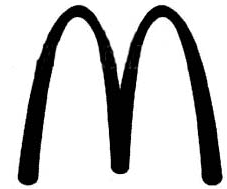 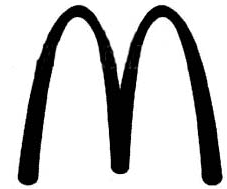 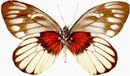 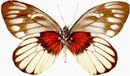 课题导入
利用初中所学过的知识，说说这是怎样的图形？
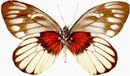 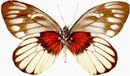 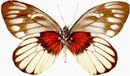 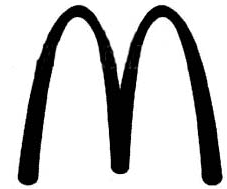 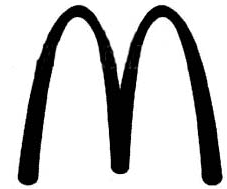 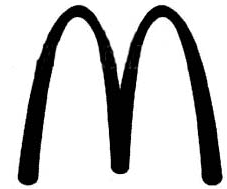 轴对称    
 图形
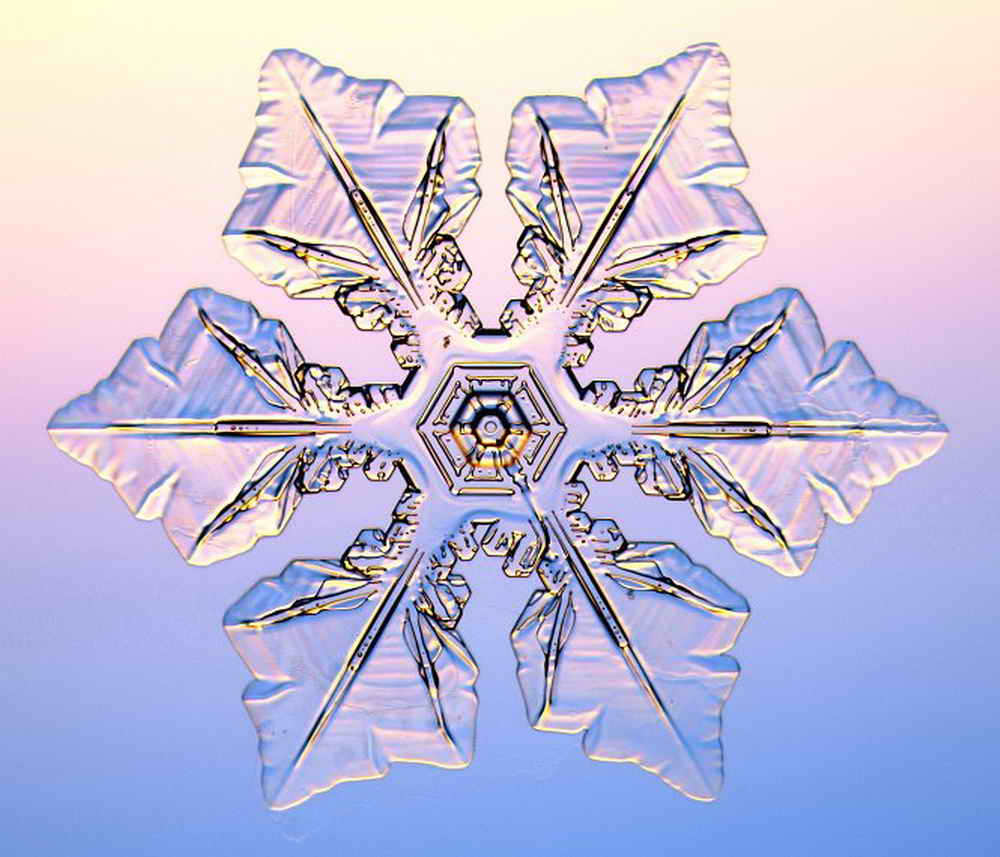 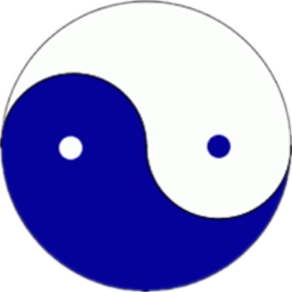 中心对称    
   图形
问题提出
生活中的对称美引入我们的数学领域中，它又是怎样的情形呢？
结合轴对称图形的定义，请同学们观察下列函数图形，说出它们各有怎样的对称性？
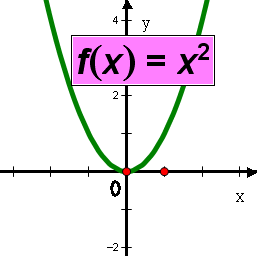 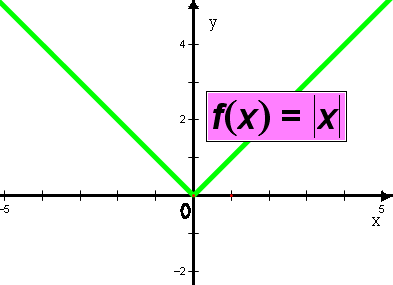 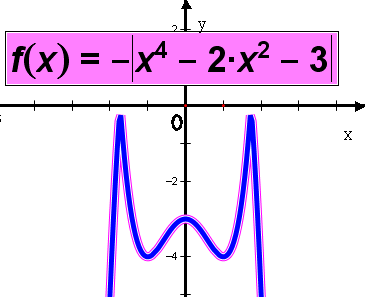 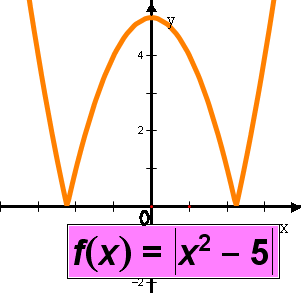 探究新知
以上函数图像有什么共同特征呢？
以上函数图像都关于y轴对称
结合中心对称图形的定义，请同学们观察下列函数图形，说出它们各有怎样的对称性？
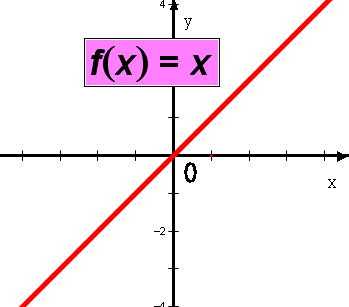 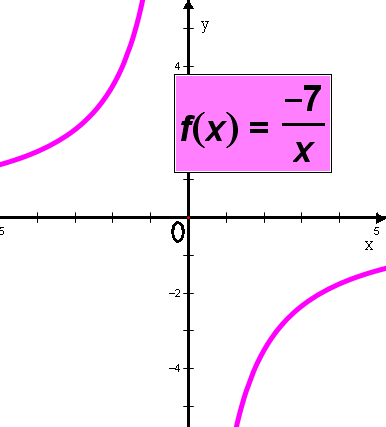 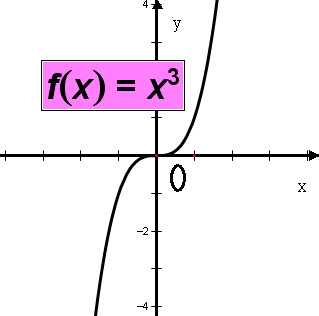 探究新知
以上函数图像有什么共同特征呢？
以上函数图像都关于原点对称
数缺形时少直观        
形缺数时难入微                                                     ——华罗庚
数和形之间有着十分密切的联系，在一定条件下，两者之间可以相互转化，相互渗透．
从数的角度考虑，如何利用函数解析式描述这些函数图像的对称的特征呢？
观察与发现
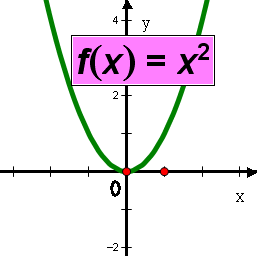 …  …
规律：
类比模仿
偶函数的定义：
偶函数的图象有什么特征？
偶函数的图像关于y轴对称。
偶函数的定义域有什么特征？
定义域关于原点对称。
y
y
x
x
-1
-1
1
1
自主探究
观察下列两个函数图象并思考以下问题：
（1）这两个函数图象有什么共同特征吗？
（2）相应的两个函数值对应表是如何体现这些特征的？
奇函数的定义：
如果对于f(x)定义域内的                 ，都有                     ，那么函数f(x)就叫奇函数.
奇函数的函数的图象有什么特征？
奇函数的图像关于原点轴对称。
奇函数的定义域有什么特征？
定义域关于原点对称。
总结对比
说明：如果一个函数f(x)是奇函数或偶函数,那么我们就说函数f(x)具有奇偶性.
y
o
x
学以致用
例1. 已知函数y=f(x)是偶函数,它在y轴右边的图象如图,画出y=f(x)在 y轴左边的图象.
解:画法略
简化函数图象的画法
规范答题
例2.判断下列函数的奇偶性
解：
变式拓展
判断下列函数的奇偶性
定义域不对称的函数无奇偶性，既不是奇函数也不是偶函数。
一看
二找
三判断
看定义域
找关系
下结论
是否关于原点对称
f(x)与 f(-x)
奇或偶
归纳总结
判定函数的奇偶性的步骤：
判断或证明函数奇偶性的基本步骤(用定义)：
判断函数的奇偶性，注意定义域优先考虑！
学以致用  规范答题
解:其定义域{x|x≠0},
解:函数定义域为 [0 ,+∞)．
∵ 定义域不关于原点对称，
∴f(x)为非奇非偶函数．
y
5
o
x
(6) f(x)=5
(5) f(x) =x+1
解: f(x)的定义域为R.
    ∵ f(-x) =f(x) =5
解:函数定义域为R ．
∵ f(-x) =-x+1， f(x) =-x-1,
∴ f(-x) ≠ f(x),且f(-x)≠ –f(x).
 ∴ f(x)为非奇非偶函数.
∴ f(x)为偶函数.
巩固提高
有既是奇函数又是偶函数的函数吗？
(6)  f(x)  =0  (xR)
根据奇偶性, 函数可划分为哪几类？
（1）是奇函数但不是偶函数
（2）是偶函数但不是奇函数
（3）既是奇函数又是偶是函数
（4）既不是奇函数又不是偶函数
一看
二找
三判断
课堂小结
1.两个定义：
对于f(x)定义域内的任意一个x,
      如果都有f(-x) =- f(x)则，函数f(x)为奇函数
      如果都有f(-x) =- f(x)则，函数f(x)为偶函数
2.判断函数奇偶性的步骤和方法：
3.特别用到一个数学思想方法：
数形结合法
布置作业
层次一：《函数的奇偶性（一）》课外作业必做题部分
层次二：《函数的奇偶性（一）》课外作业选做题部分